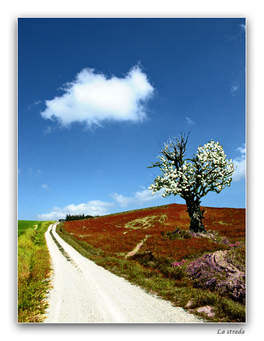 LA STRADA PERCORSA
Conclusioni del corso di Sociologia generale 2017-18
Il filo del discorso
Parte A - COS’È LA SOCIOLOGIA
NOI Sociologi naturali: le nostre Capacità Sociali (da nutrire)
L’immaginazione sociologica
La Sociologia come scienza sociale

Parte B – NASCITA E CARATTERISTICHE DELLA SOCIETÀ MODERNA
Lo sviluppo sociale fra ‘700 e ‘800
Avvio del pensiero sociologico
Primi elementi di TEORIA SOCIOLOGICA (soggetto relazionale, relazioni, organizzazioni, la dimensione macro: strutture, cultura, media, immaginario, società)
I fondatori e gli orientamento sociologici (Comte, Durkheim, Marx. Weber, Simmel)
Ordine e disordine, coesione e conflittualità nella società primo-moderna
…continuando il filo del discorso
Parte C - METODI PER LA RICERCA SOCIALE
Qualitativi: osservazione partecipante, l’intervista qualitativa, il focus-group, sociologia visuale
Quantitativi: survey
Foto di gruppo
Esercitazione osservativa-partecipante
Esercitazione auto-osservativa (diari di salute)

Parte D – CAMBIAMENTI DELLA SOCIETÀ NEL ‘900
Prima parte del ‘900 (1915-1945)
Seconda parte (1950-1980)
Principali correnti sociologiche: Parsons e lo struttural-funzionalismo, teoria critica, teorie dell’azione, teorie relazionali
Approfondimento sul concetto di RELAZIONE (teoria sociologica)
…ULTERIORI PASSI
Parte E – SOCIETÀ POST-MODERNA E PLANETARIA
La fase di sviluppo globale (1980-2007)
La fase di crisi globale (2007-2017)
Dalla modernità liquida alla retrotopia secondo Bauman
L’immaginario contemporaneo
Ordine e coesione nella fase di sviluppo
Fattori di crisi e segnali di speranza contemporanei

Parte F – LE RELAZIONI DI CURA NELLA CONTEMPORANEITÀ 
L’evoluzione storica e le problematiche contemporanee
I cercatori della cura: aspetti etici
La sociologia della cura: verso relazioni di cura reciproche e collaborative
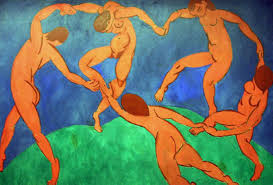 …e quindi, a che serve la sociologia?
...a nutrire la nostra consapevolezza e la voglia di avventura
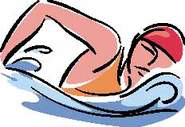 Il passato: prospettiva e memoria
Il presente: intelligenza e cura del mondo (interrogarsi, orientarsi, partecipare)
Il futuro: incubazione del possibile e capacità di pro-gettare/fare
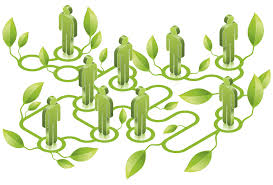 il “segreto” della sociologia
La sociologia si basa sulla nostra immaginazione sociologica, cioè sulla capacità di “vedere” che noi siamo legati gli uni agli altri, che siamo parte di “danze relazionali” che costruiamo con chi ci è prossimo e con chi è lontano, siamo parte delle relazioni che ci hanno generato e di quelle di cui ci prendiamo cura; noi siamo parte del mondo umano e delle ecologie coi viventi, siamo parte dell’universo e di tutto ciò che ci trascende, anche  di ciò che è “misterioso”, ma che ci è necessario per vivere e sognare. Noi siamo parte …
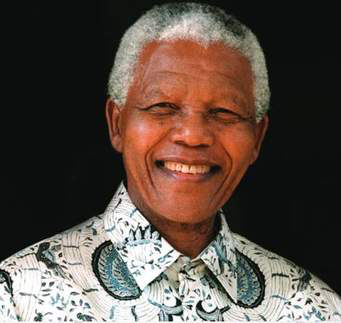 fare la pace nell’era planetaria: l’esempio di Mandela
«Mandela ha compreso lo spirito umano e come esso sia legato a quello di tutti. C’è una parola in Sudafrica, Ubuntu, che descrive e condensa questo suo immenso dono: egli ha saputo vedere che siamo tutti legati gli uni agli altri in modi invisibili e che sfuggono allo sguardo; che esiste unione nel genere umano; che possiamo conseguire il nostro pieno successo condividendolo con gli altri e prendendoci cura di chi abbiamo attorno.»
Barak Obama, discorso in ricordo di Mandela, 10 dic. 2013
buona sociologia a tutti !*
*… in occasione dell’ultima lezione “ufficiale” dell’ultimo anno di Sociologia generale
…e Buon Natale “nomade”!